Союз работодателей Республики Башкортостан
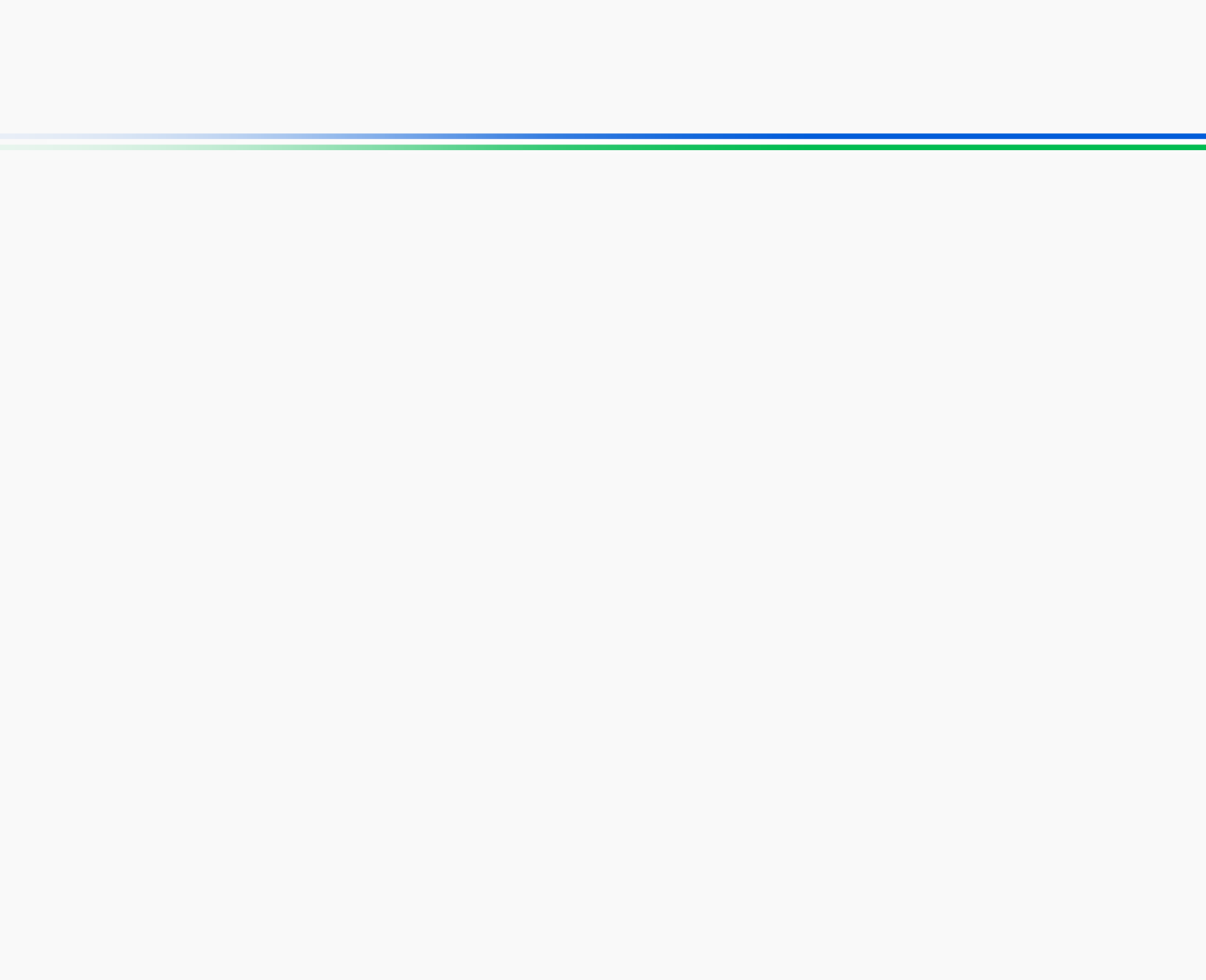 О работе по формированию национальной системы развития квалификаций 
в Республике Башкортостан
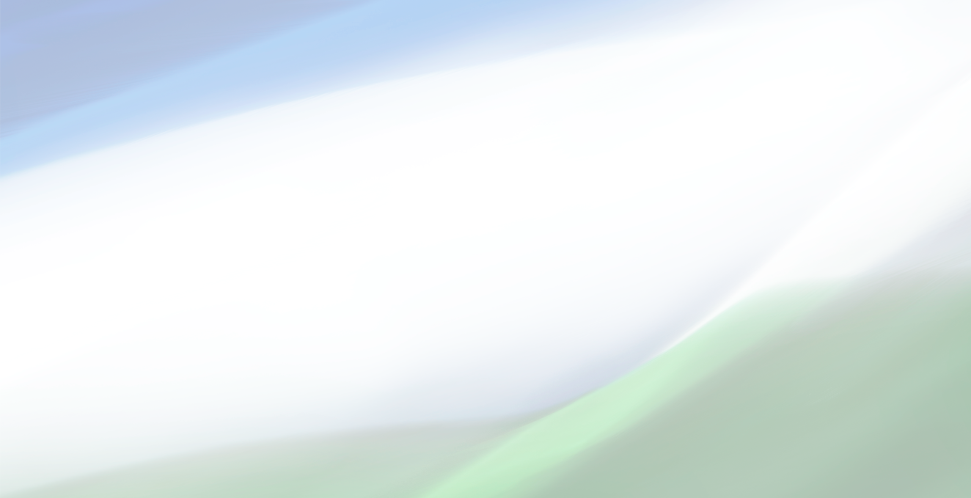 Шолом
Владимир Юрьевич
Председатель Союза работодателей Республики Башкортостан
«О работе по формированию национальной системы развития квалификаций 
в Республике Башкортостан»
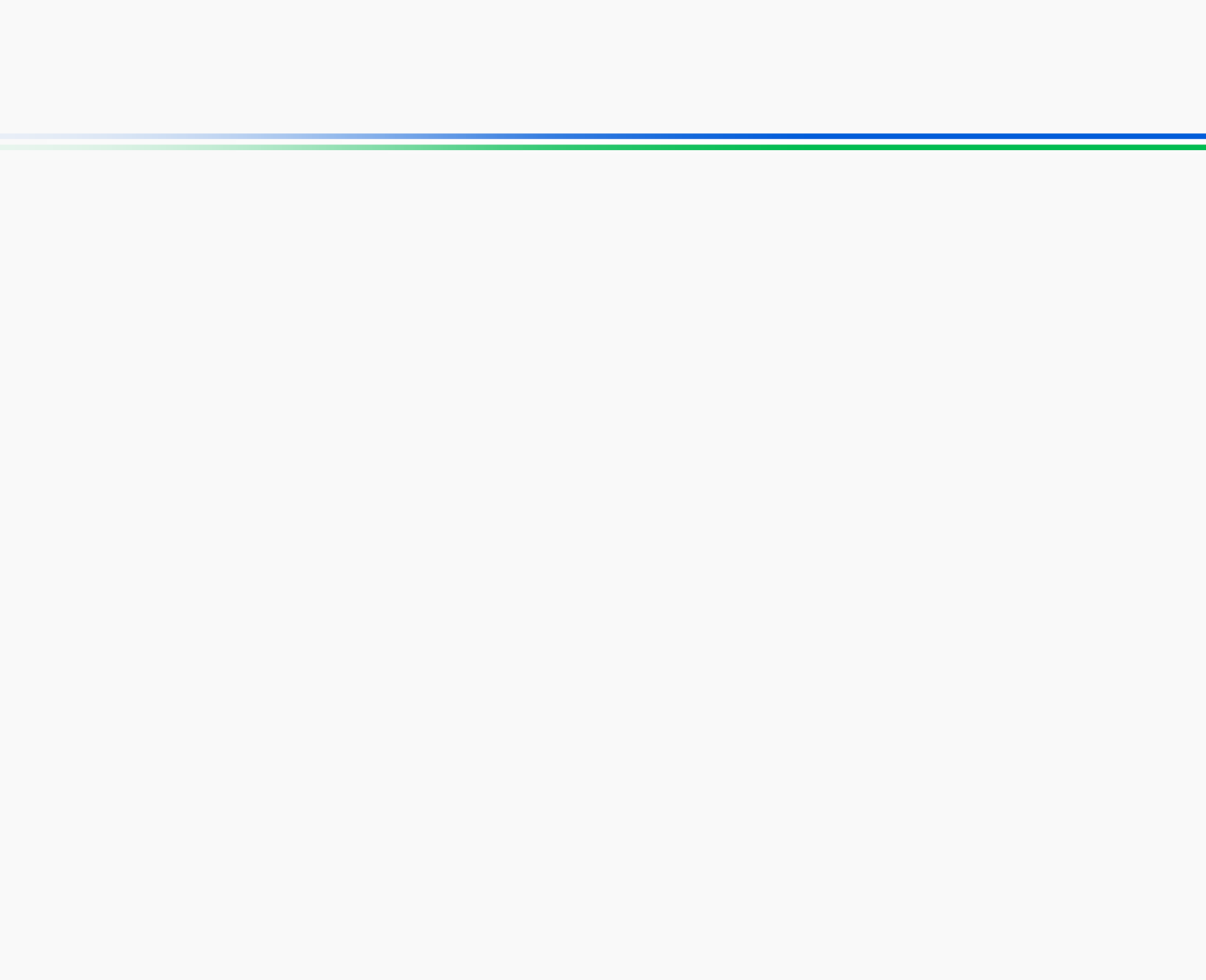 ОСНОВНЫЕ УЧАСТНИКИ НАЦИОНАЛЬНОЙ СИСТЕМЫ КВАЛИФИКАЦИЙ
Национальный совет при президенте РФ
Национальное агентство развития квалификаций (НАРК)
Советы по профессиональным квалификациям (СПК)
Министерство труда РФ  и Министерство образования РФ
Общероссийские объединения работодателей

Региональное правительство 
Региональные объединения работодателей
Региональный методический центр (РМЦ)
Центры независимой оценки квалификаций (ЦОК)
Образовательные организации
Работодатели
Соискатели
Федеральный уровень
Региональный уровень
Источник: «Примерная модель организации работ по формированию элементов национальной системы профессиональных квалификаций на региональном уровне» Принята Национальным советом  при Президенте Российской Федерации по профессиональным квалификациям (протокол от 23 ноября 2015 г. № 13, п.4)
2
«О работе по формированию национальной системы развития квалификаций 
в Республике Башкортостан»
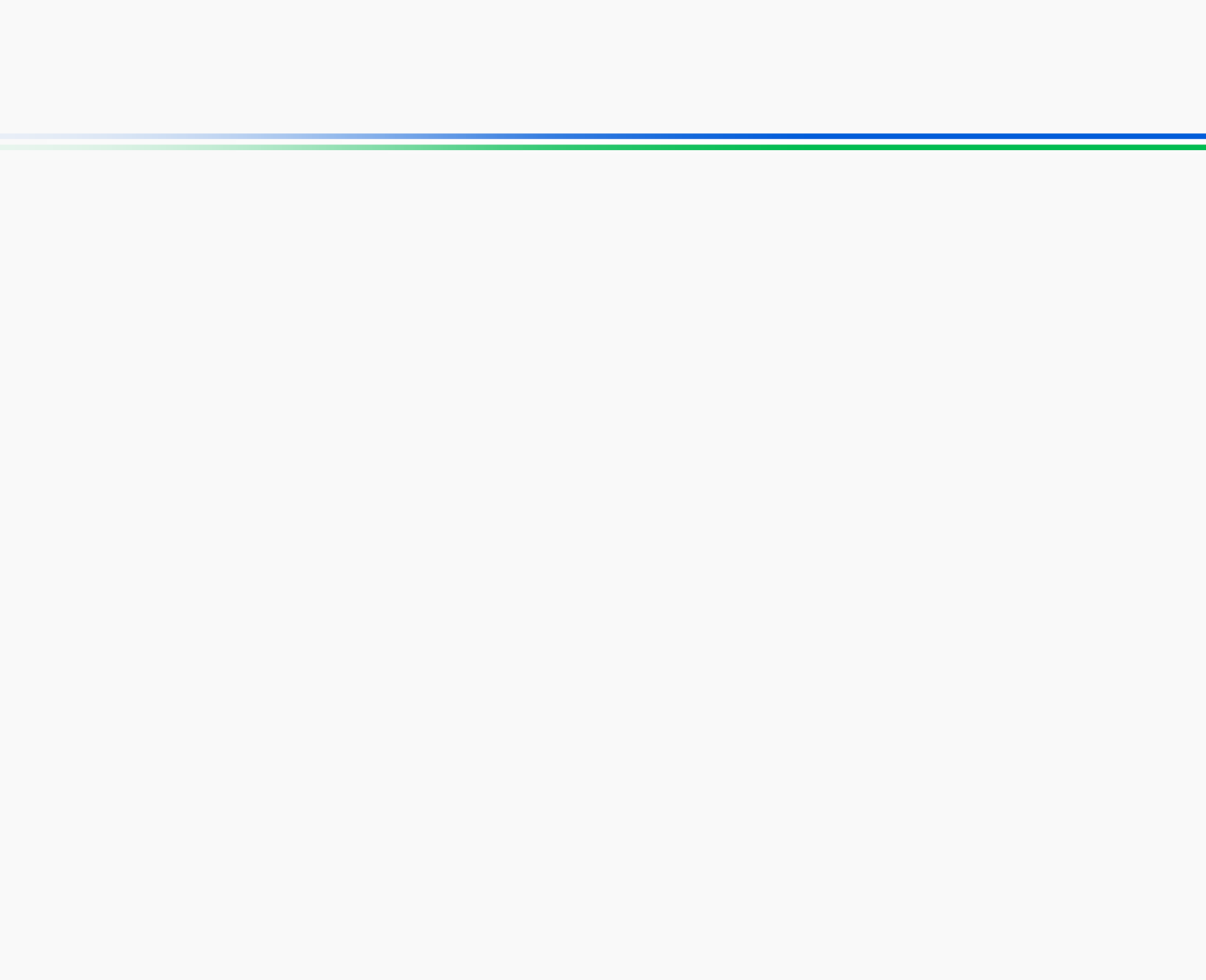 ПРИМЕРЫ ОРГАНИЗАЦИОННЫХ ФОРМ ДЕЙСТВУЮЩИХ в РФ РЕГИОНАЛЬНЫХ МЕТОДИЧЕСКИХ ЦЕНТРОВ  (РМЦ)
РМЦ, созданные на базе объединений работодателей:
Нижегородская ассоциация промышленников и предпринимателей;
Межрегиональная ассоциация руководителей предприятий (Новосибирская область);
Союз промышленников и предпринимателей Республики Коми.
Оренбургский областной союз промышленников и предпринимателей

РМЦ, созданные на базе образовательных и научно-методических организаций:
Ростовский государственный экономический университет (РИНХ);
Хабаровский краевой институт переподготовки и повышения квалификации в сфере профессионального образования;
Центр профессионального образования Самарской области.
3
«О работе по формированию национальной системы развития квалификаций 
в Республике Башкортостан»
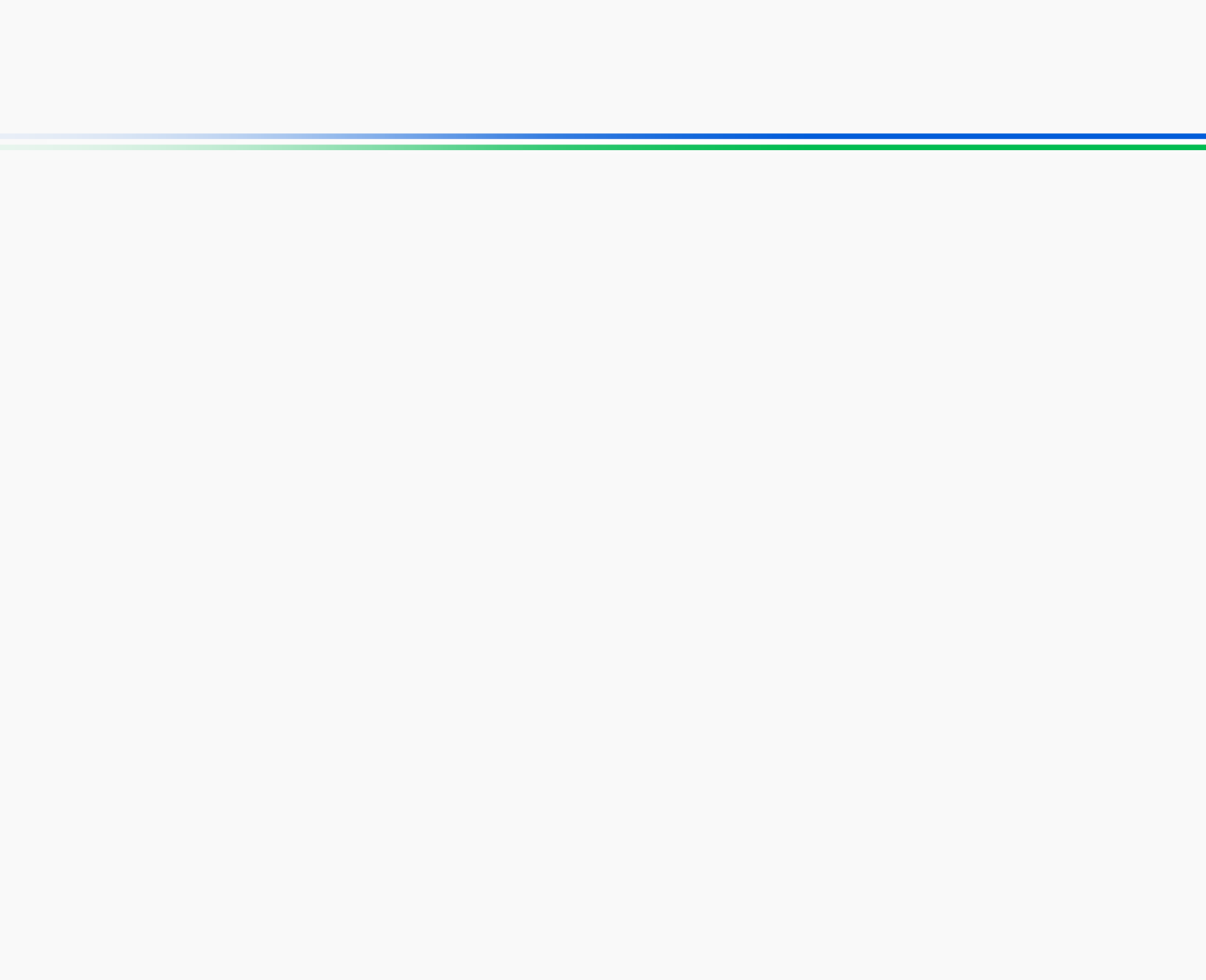 ПРИМЕРЫ ОРГАНИЗАЦИОННЫХ ФОРМ ДЕЙСТВУЮЩИХ в РФ РЕГИОНАЛЬНЫХ МЕТОДИЧЕСКИХ ЦЕНТРОВ  (РМЦ)
РМЦ, созданные на базе организаций, осуществляющих развитие квалификаций:
Региональное агентство развития квалификаций (Белгородская область);
Краевой центр профориентации и развития квалификаций (Красноярский край);
Агентство по развитию человеческого капитала в Северо-Западном федеральном округе (Ленинградская область, Санкт-Петербург)
Челябинское региональное агентство развития квалификаций.

Совместное выполнение функций РМЦ:
Функции РМЦ совместно выполняют Свердловский областной Союз промышленников и предпринимателей и Межотраслевой ЭМ ФГАОУ ВПО «Уральский федеральный университет им. Первого Президента России Б.Н. Ельцина».
Функции РМЦ совместно выполняют Союз работодателей Республики Башкортостан и Совет ректоров вузов Республики Башкортостан (Сетевой университет)
4
«О работе по формированию национальной системы развития квалификаций 
в Республике Башкортостан»
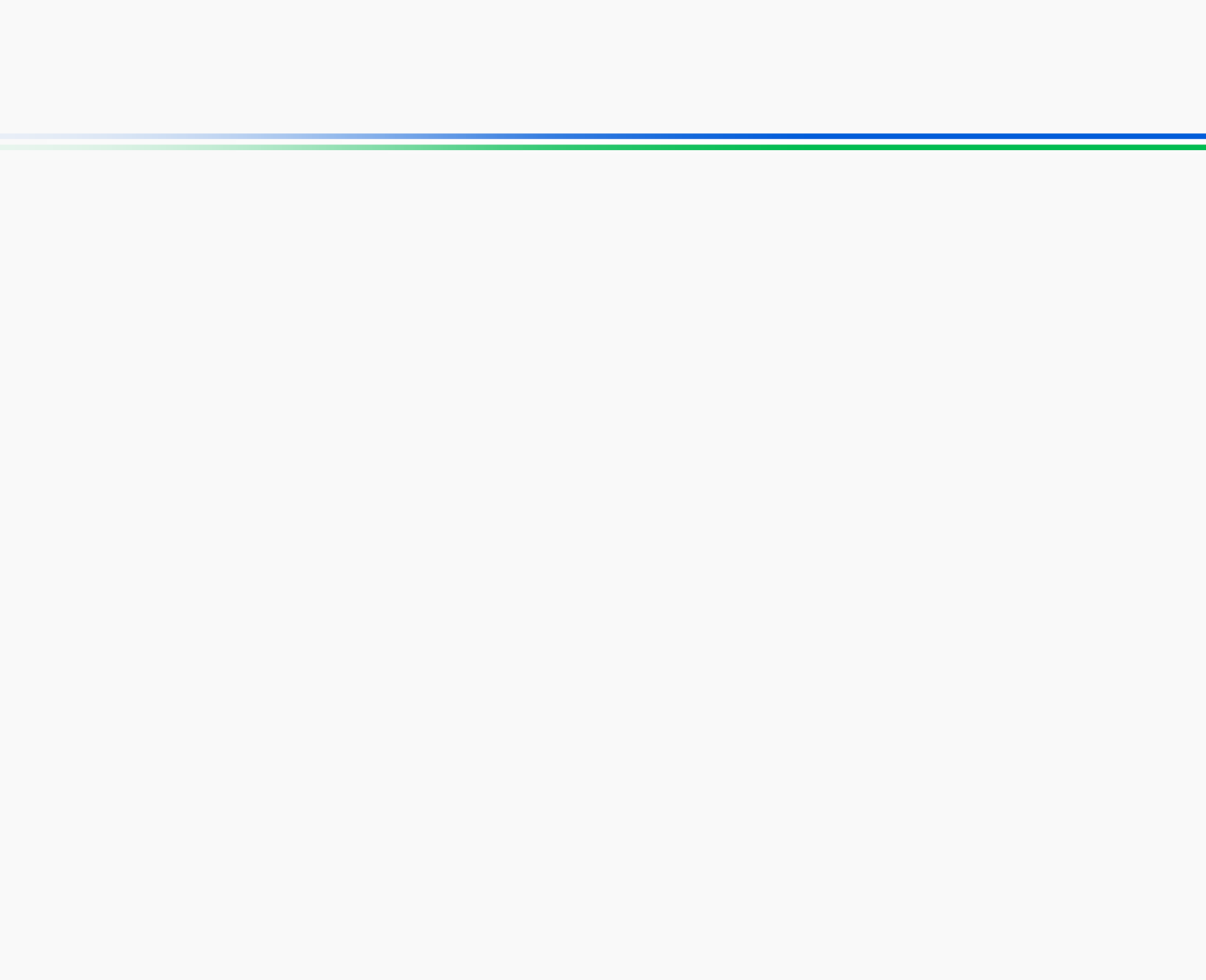 ПИЛОТНЫЕ РЕГИОНЫ (РЕГИОНЫ-ПАРТНЕРЫ)
утвержденные решениями Национального Совета по развитию квалификаций
5
«О работе по формированию национальной системы развития квалификаций 
в Республике Башкортостан»
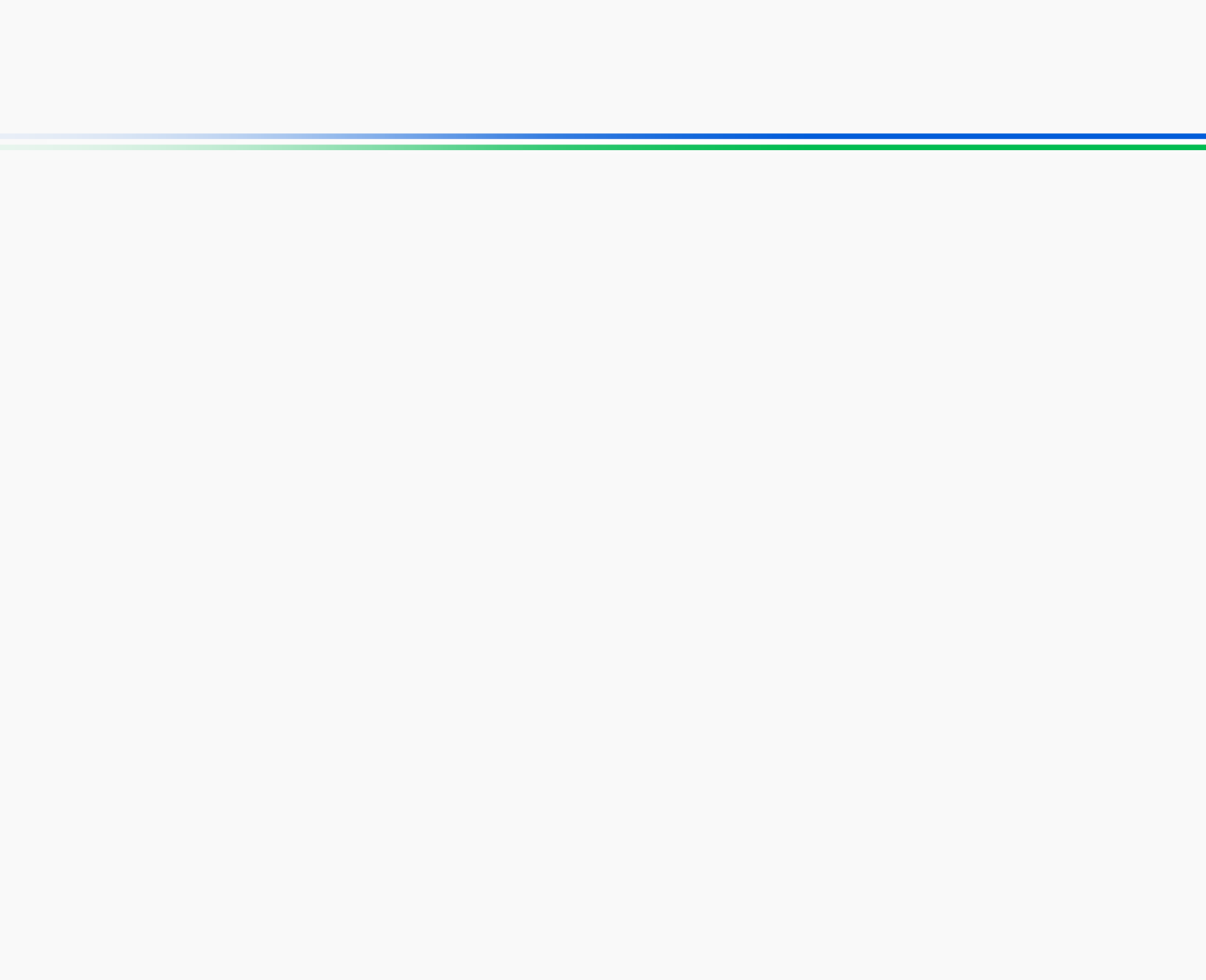 Позиция Республики Башкортостан в развитии центров оценки квалификаций (ЦОК) в 2016 году
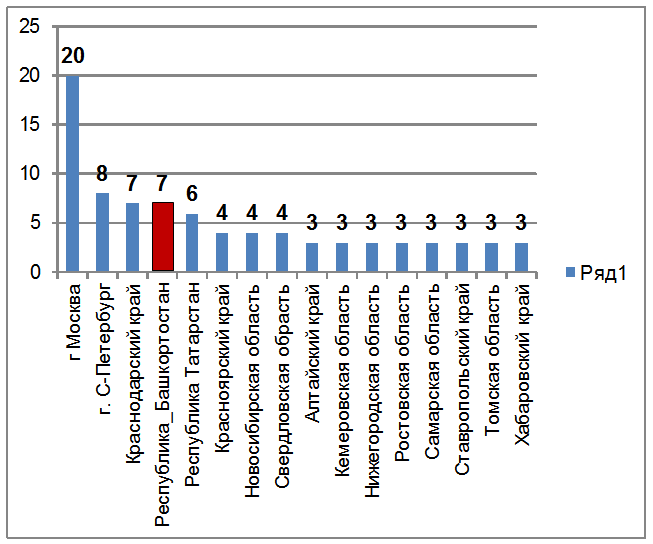 Количество экзаменационных площадок ЦОК в  регионах  в  2016 году по информации Национального агентства развития квалификаций
6
«О работе по формированию национальной системы развития квалификаций 
в Республике Башкортостан»
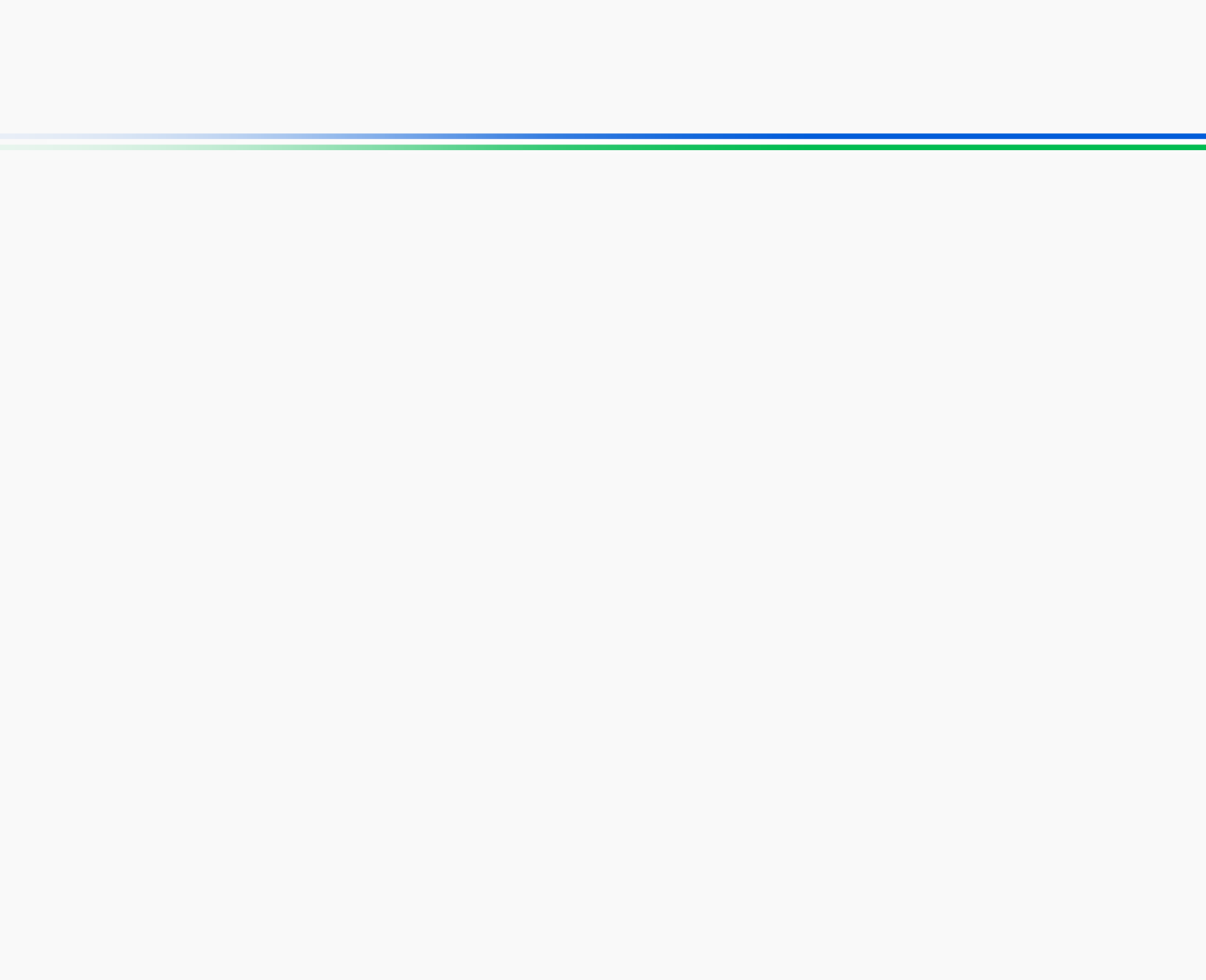 РЕЕСТР ДЕЙСТВУЮЩИХ в РБ ЦЕНТРОВ ОЦЕНКИ КВАЛИФИКАЦИЙ
Источник: Национальное агентство развития квалификаций. Реестр сведений о проведении независимой оценки квалификаций (www.nok-nark.ru)
7
«О работе по формированию национальной системы развития квалификаций 
в Республике Башкортостан»
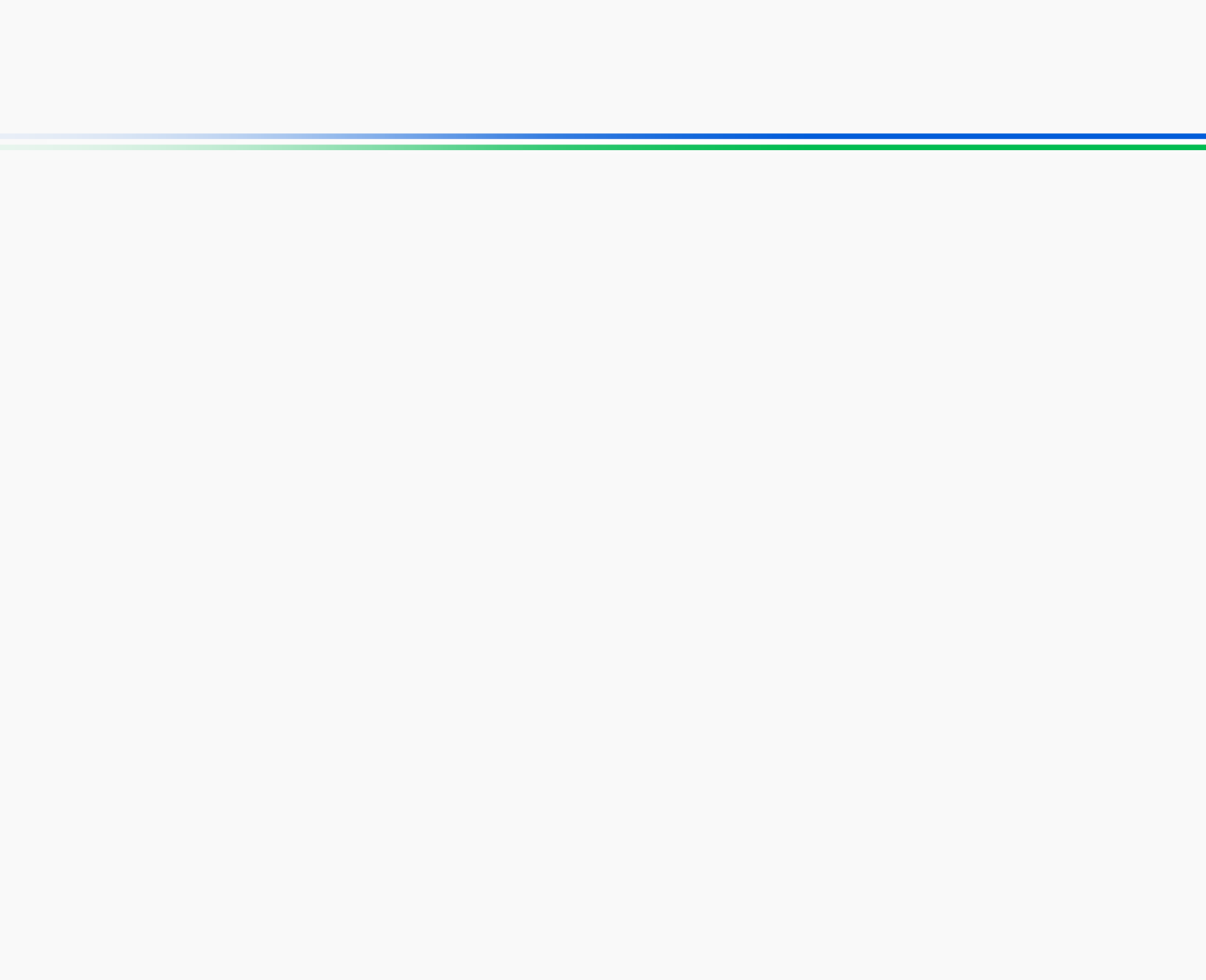 Сведения о проведенных  в РБ оценках квалификации на 30.10.2017
(Лист 1)
8
Источник: Сведения представленные Союзу работодателей Центрами оценки квалификации
«О работе по формированию национальной системы развития квалификаций 
в Республике Башкортостан»
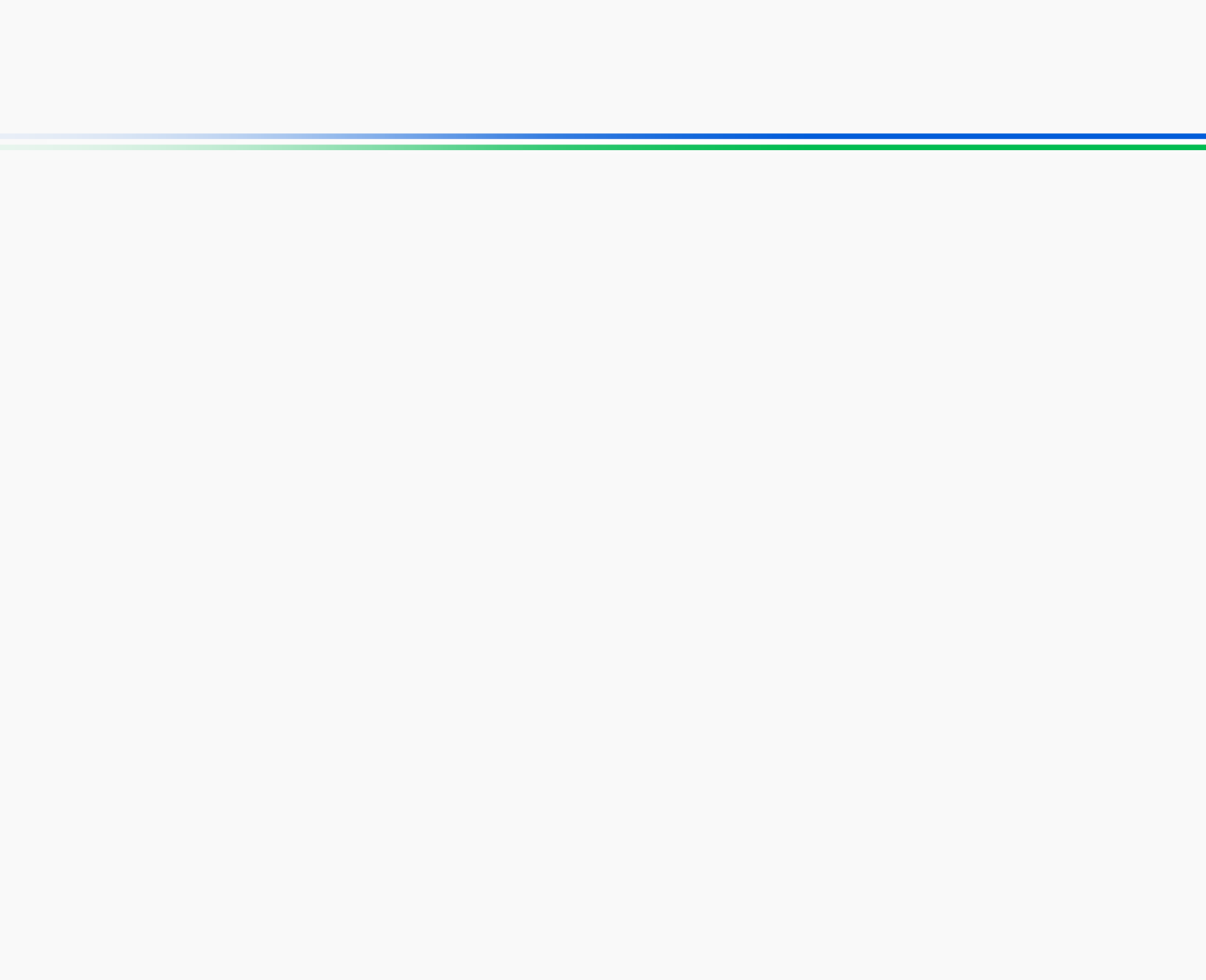 Сведения о проведенных  в РБ оценках квалификации на 30.10.2017   (Лист 2)
Всего проведено  в РБ оценок квалификаций на 30 октября 2017 года  -    85
Источник: Сведения представленные Союзу работодателей Центрами оценки квалификации  в РБ
9
«О работе по формированию национальной системы развития квалификаций 
в Республике Башкортостан»
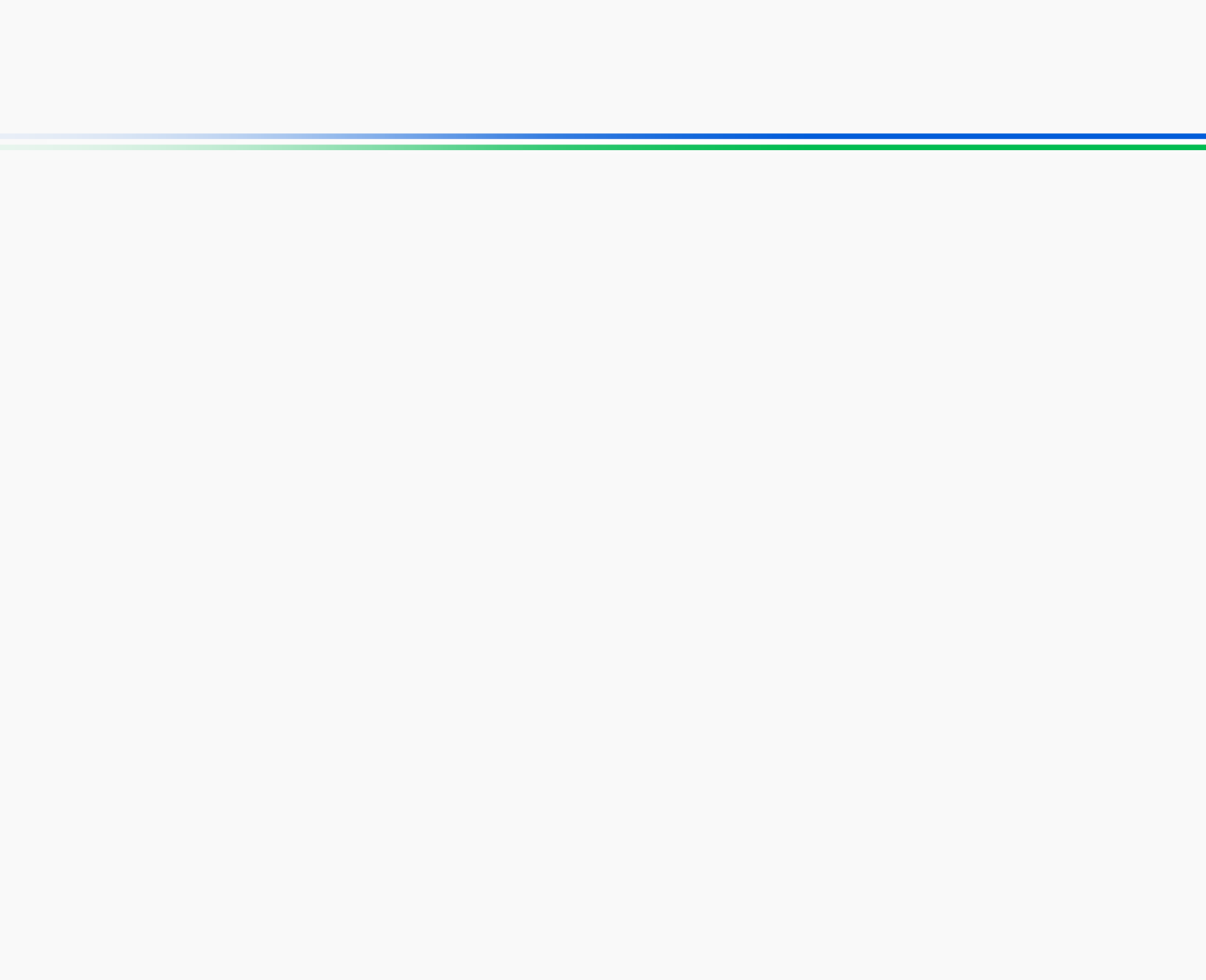 СПИСОК СОВЕТОВ ПО ПРОФЕССИОНАЛЬНЫМ КВАЛИФИКАЦИЯМ
10
«О работе по формированию национальной системы развития квалификаций 
в Республике Башкортостан»
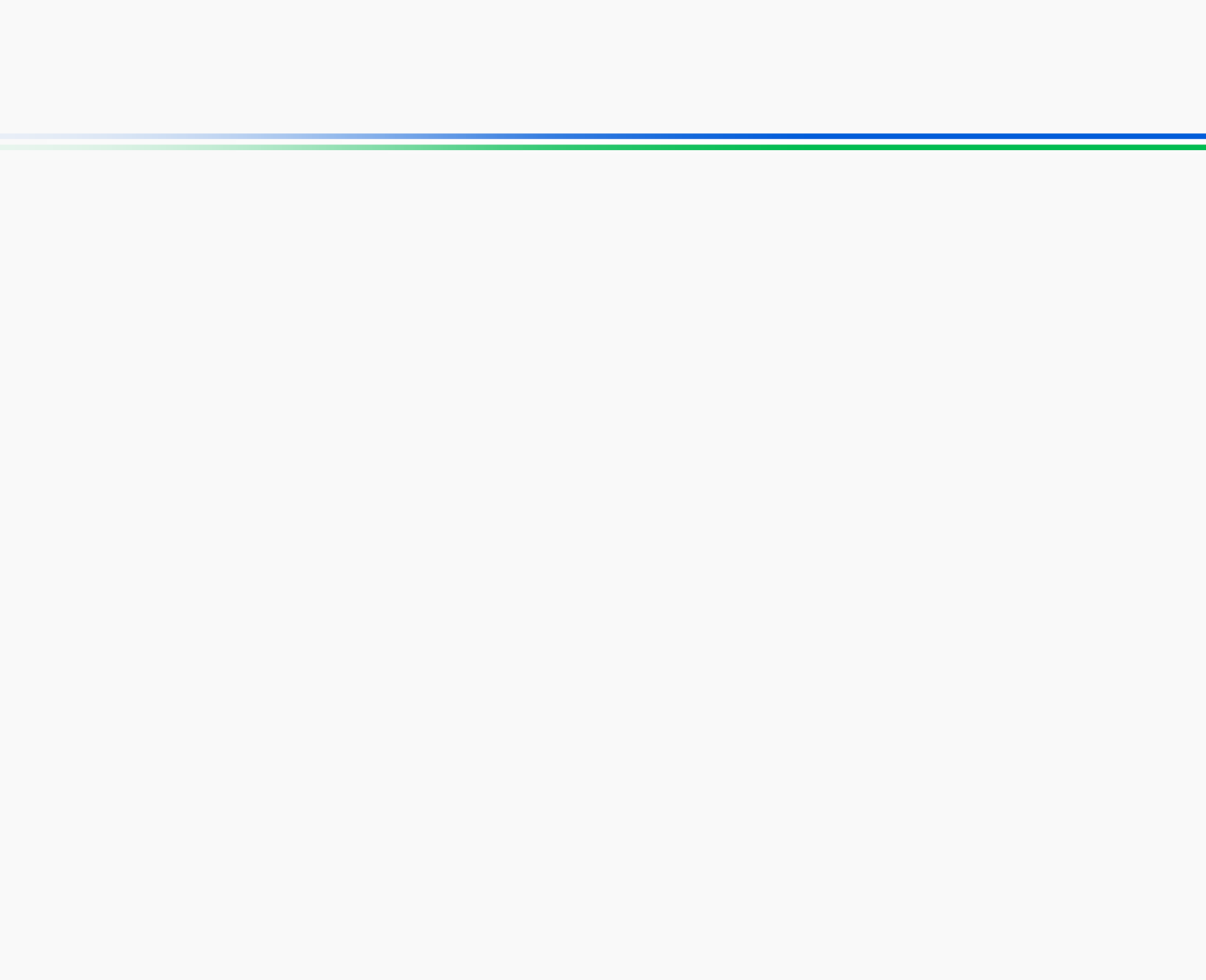 ЭКСПЕРТНЫЙ ПОТЕНЦИАЛ в РБ
Эксперты, квалификация которых подтверждена в рамках 
национальной системы квалификаций
11
«О работе по формированию национальной системы развития квалификаций 
в Республике Башкортостан»
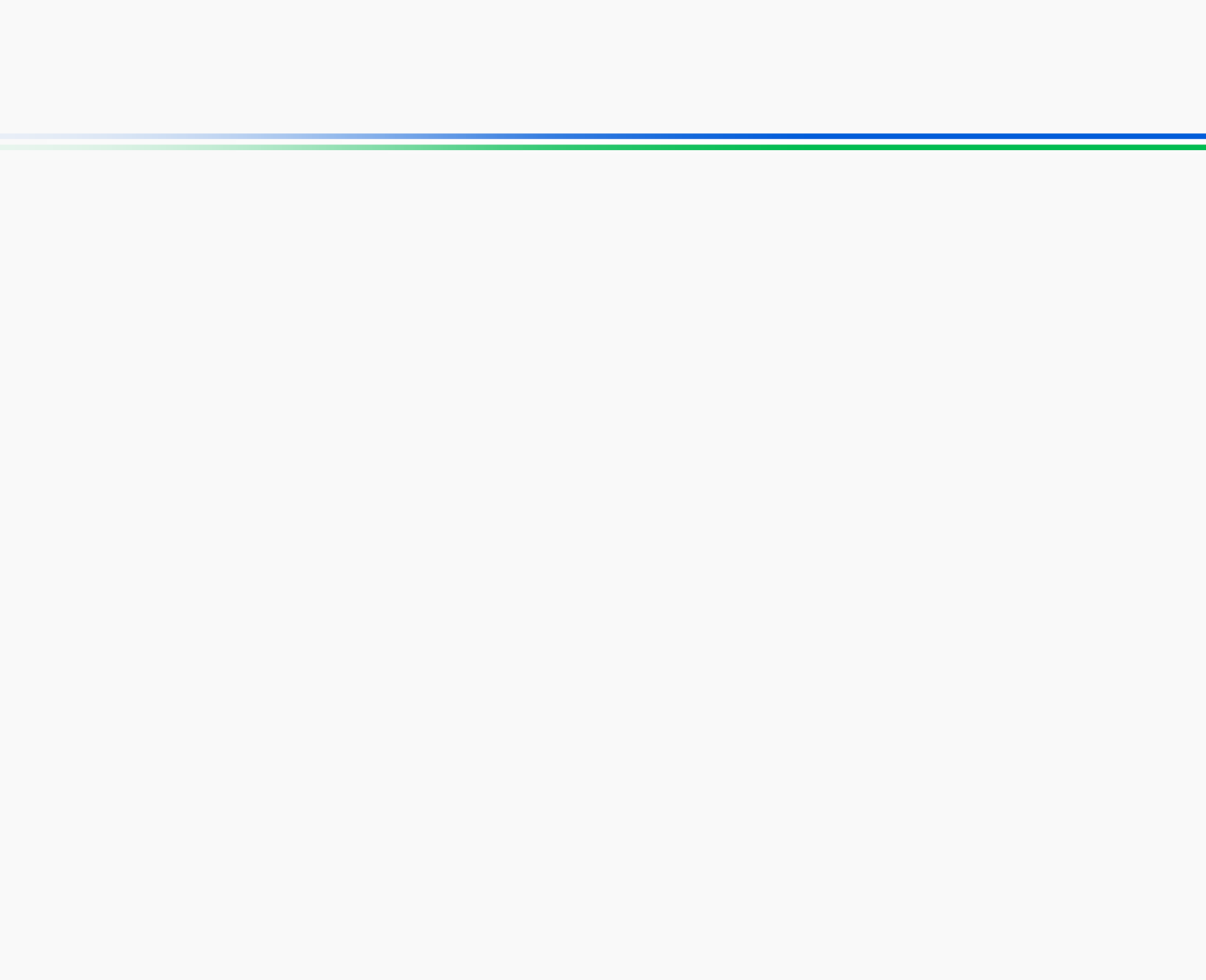 ПРОЕКТ РАСПРЕДЕЛЕНИЯ КВАЛИФИКАЦИЙ МЕЖДУ ВУЗАМ
 РЕСПУБЛИКИ БАШКОРТОСТАН
На заседании Совета ректоров вузов Республики Башкортостан от 19 октября 2016 года, было предложено создать структурные подразделения регионального  методического центра развития квалификаций со статусом отделений  по следующим видам деятельности:
Источник: Материалы заседания Совета ректоров вузов РБ от 19 октября 2016 г.
12
«О работе по формированию национальной системы развития квалификаций 
в Республике Башкортостан»
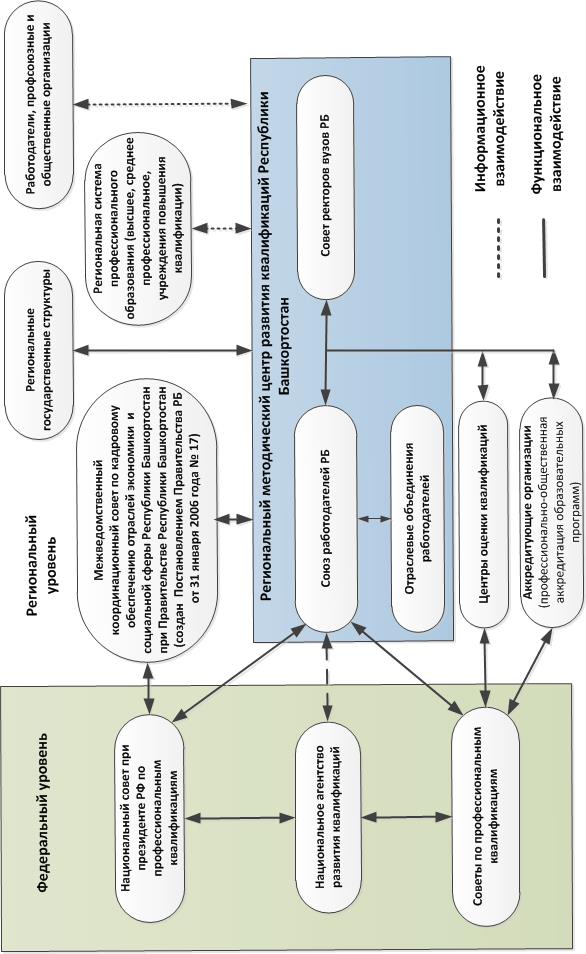 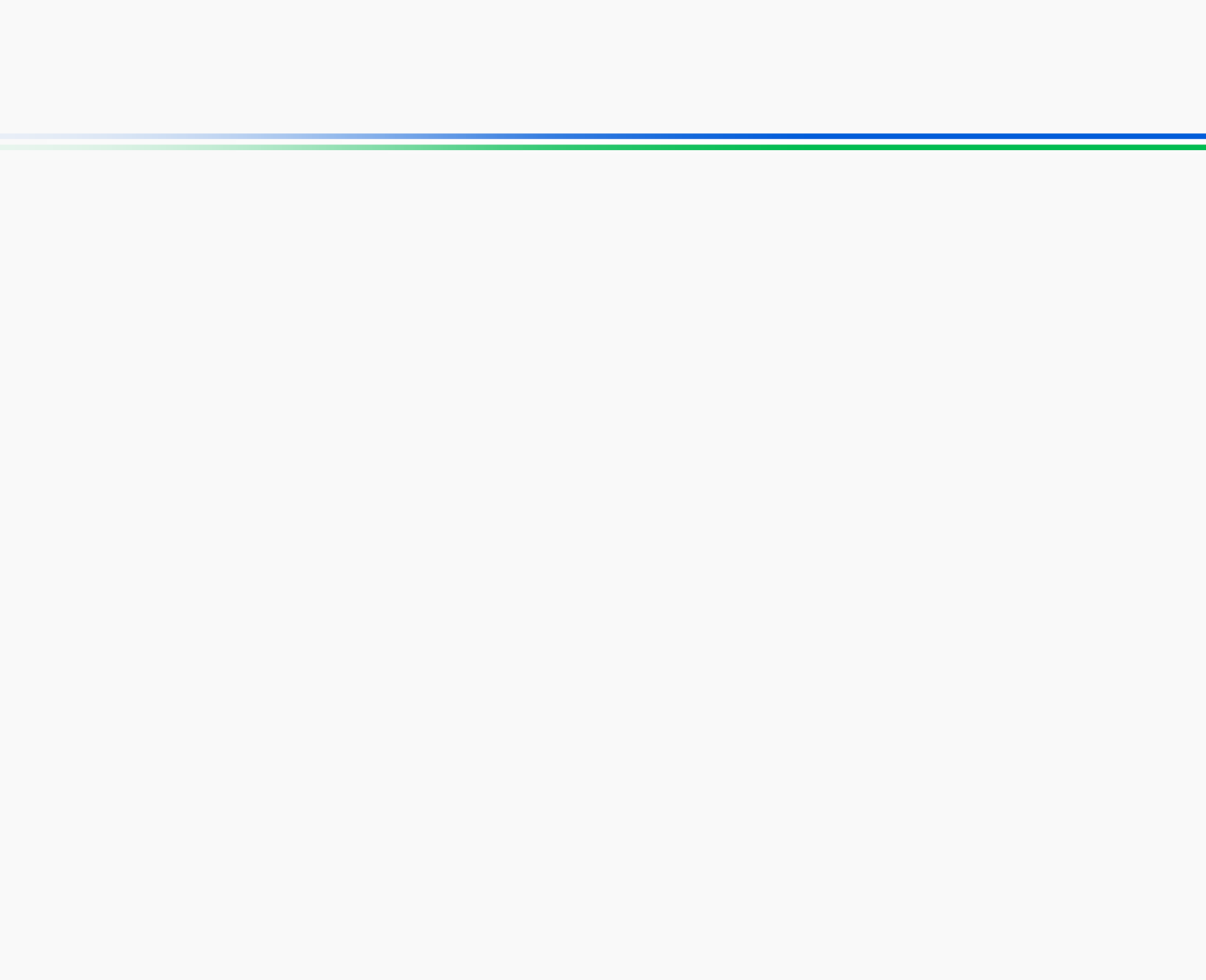 ОРГАНИЗАЦИОННАЯ МОДЕЛЬ ПО ВНЕДРЕНИЮ НАЦИОНАЛЬНОЙ  СИСТЕМЫ  КВАЛИФИКАЦИЙ В РЕСПУБЛИКЕ БАШКОРТОСТАН
Примечание: Одобрено на заседании Совета ректоров вузов Республики Башкортостан. Протокол заседания от 07.06.2017
13
«О работе по формированию национальной системы развития квалификаций 
в Республике Башкортостан»
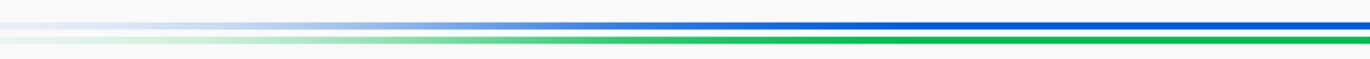 ОСОБЕННОСТИ ВНЕДРЕНИЯ СИСТЕМЫ ПРОФЕССИОНАЛЬНЫХ КВАЛИФИКАЦИЙ В ЗДРАВООХРАНЕНИИ
Работа по созданию системы аккредитации специалистов ведется совместно Министерством здравоохранения РФ и Первым Московским Государственным  Медицинским Университетом им. И. Сеченова (федеральный методический центр аккредитации специалистов).
Федеральный закон от 21.11.2011 №323-ФЗ «Об основах охраны здоровья граждан в Российской Федерации» (с изменениями, внесенными Федеральным законом от 29.12.2015 №389) регламентируют, что:
«Право на осуществление медицинской деятельности в Российской Федерации имеют лица, получившие медицинское или иное образование в Российской Федерации в соответствии с федеральными государственными образовательными стандартами и имеющие свидетельство об аккредитации специалиста».  (ст.69 п.1);
аккредитация специалиста проводится аккредитационными комиссиями (ст.69); 
аккредитационные комиссии формируются Минздравом России по представлению некоммерческих профессиональных сообществ (ст.69).
14
«О работе по формированию национальной системы развития квалификаций 
в Республике Башкортостан»
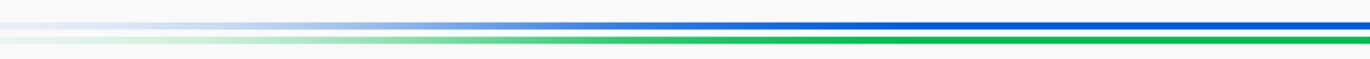 СИСТЕМА АККРЕДИТАЦИИ СПЕЦИАЛИСТА  В ЗДРАВОХРАНЕНИИ
Выпускник
Первичная аккредитация
Новая квалификация (специальность)
Осуществление профессиональной деятельности
Новый навык
Ординатура
Первичная специализированная аккредитация
Непрерывное профессиональное развитие
Осуществление профессиональной деятельности
Повторная аккредитация
Источник: Система аккредитации специалиста. Информация представленная на Совете ректоров вузов Республики Башкортостан 15.11.2017
15
Союз работодателей республики Башкортостан
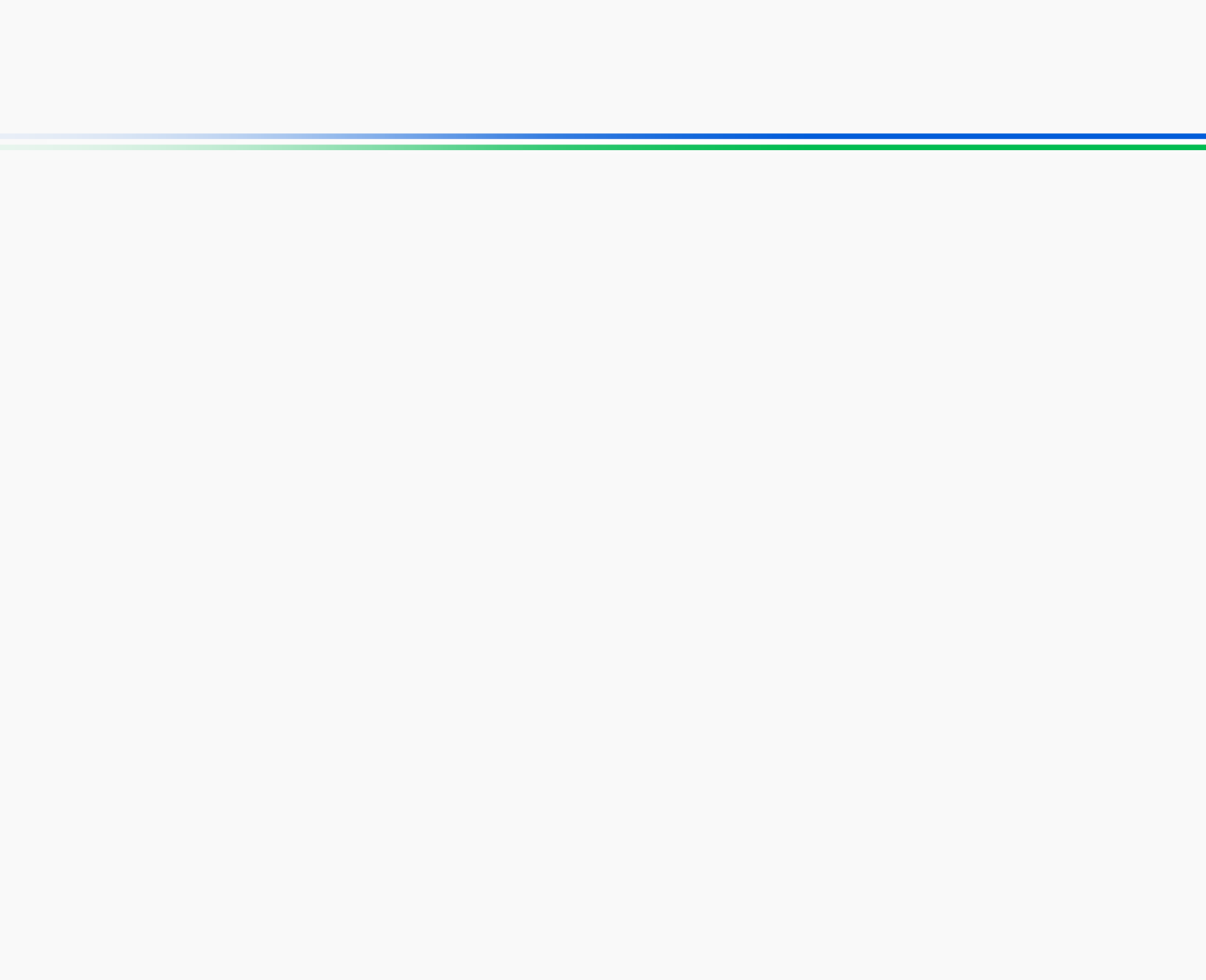 Спасибо за внимание
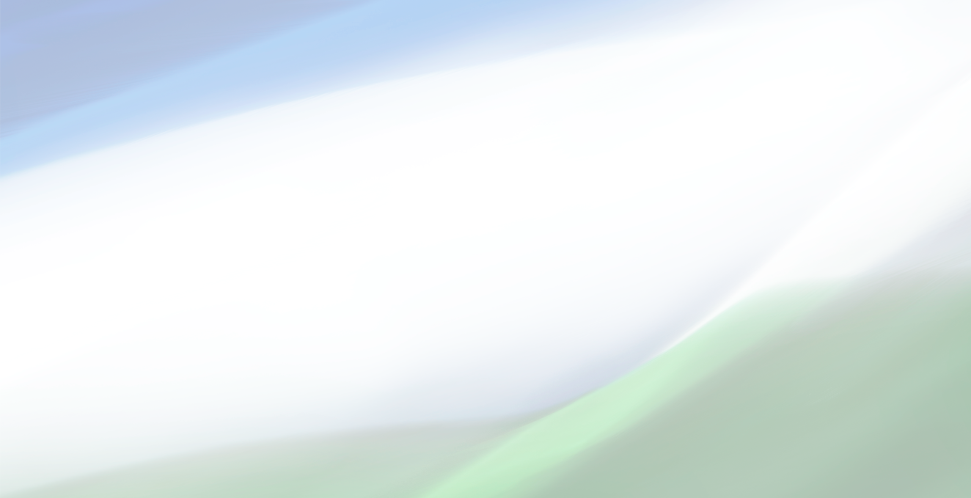 Шолом
Владимир Юрьевич
Председатель Союза работодателей Республики Башкортостан